Международный конкурс научно-исследовательских работ «Пандемия COVID-19 - вызов общественному здоровью»
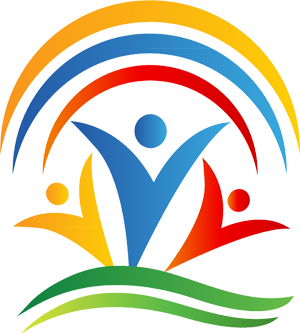 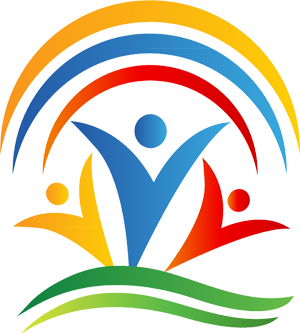 Международный конкурс научно-исследовательских работ «Пандемия COVID-19 - вызов общественному здоровью»
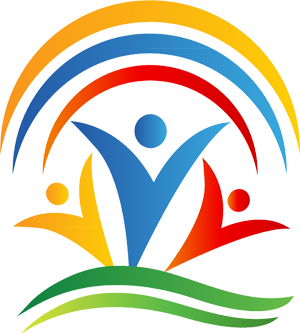 Международный конкурс научно-исследовательских работ «Пандемия COVID-19 - вызов общественному здоровью»
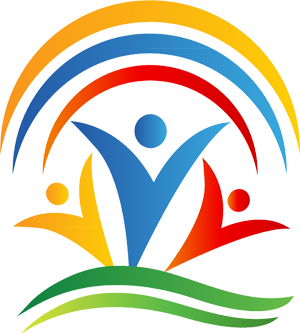 Международный конкурс научно-исследовательских работ «Пандемия COVID-19 - вызов общественному здоровью»
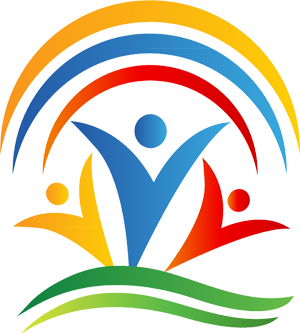 Международный конкурс научно-исследовательских работ «Пандемия COVID-19 - вызов общественному здоровью»
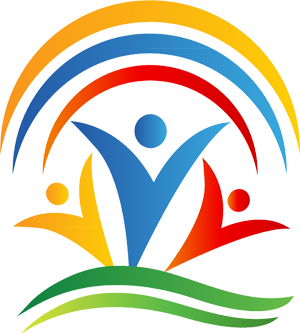 Международный конкурс научно-исследовательских работ «Пандемия COVID-19 - вызов общественному здоровью»
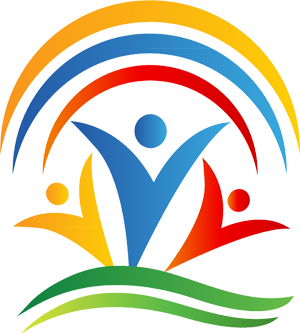 Международный конкурс научно-исследовательских работ «Пандемия COVID-19 - вызов общественному здоровью»
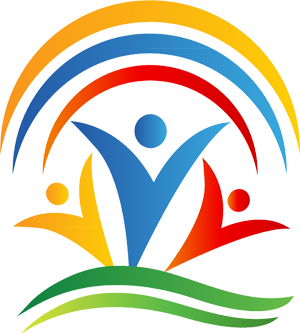 Международный конкурс научно-исследовательских работ «Пандемия COVID-19 - вызов общественному здоровью»
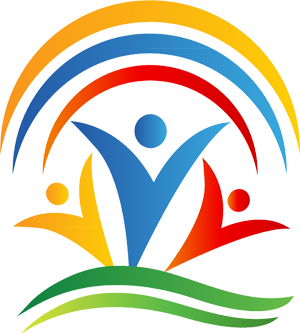 Международный конкурс научно-исследовательских работ «Пандемия COVID-19 - вызов общественному здоровью»
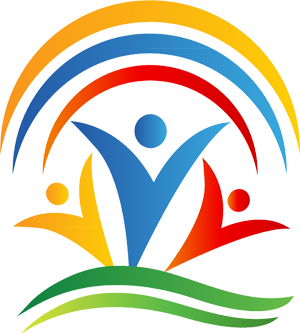 Международный конкурс научно-исследовательских работ «Пандемия COVID-19 - вызов общественному здоровью»